Oralna medicina
Definicija
bavi se dijagnostikom i liječenjem bolesti i njihovih simptoma koje se primarno javljaju na sluznici usne šupljine
AFTE
Jedna od najčešćih bolesti oralne sluznice 
To je autoimuna mukokutana bolest
Imaju tipičnu kliničku sliku: okrugle, jasno ograničene bolne ulceracije , plitko i nekrotično dno i blago uzdignuti eritematouni rubovi 
Bolne su 
Imaju tendenciju recidiviranja
Javljaju je na nekeratiniziranoj oralnoj sluznici (ne na gingivi!!!!) 
Afte minor (u 80% populacije , male do 10 mm, zacjeljuju nakon 10-14 dana )
Afte major (10-30 mm promjer), duže perzistiraju i do 4-6 tj . Mogu biti popraćene i općim znakovima bolesti: temperatura, povećani limfni čvorovi itd
Afte herpetiformes : male ulceracije u velikom broju i do 100 ; mogu se stapat u veliku ulceraciju
Diferencijalna dijagnoza
Ne zamijeniti sa HERPESOM ( herpes se javlja samo na tvrdom nepcu i gingivi i prate ga opći simptomi bolesti)
Ne zamijeniti s MEHANIČKOM OZLJEDOM  npr. četkicom ili ugrizom u obraz (uzeti anamnezu!!)
Etiologija
Poremećena imunoregulacijska ravnoteža
Povezana sa stresom i padom imuniteta 
Postoji i genetska osnova bolesti 
Ponekad kod anemije, gastrointestinalnih bolesti, leukemije, bolestima crijeva
Terapija
Ne postoji specifična terapija  već simptomatska ; da se smanji bol, trajanje ulceracija i spriječi superinfekcija bakterijama 
Antiseptici (klorheksidin 0,1%)
Analgetici 
KS (kortikosteroidi): lijek izbora : djeluju imunosupresivno i antiflogistički : BELODERM, LOCACORTEN kao zavoj 
Podizanje imuniteta
Afta major
Afte herpetiformes
STOMATOPYROSIS : sindrom pečenja usta
Jako česta u starije populacije 
Spada u skupinu atipičnih facijalnih boli 
3 skupine uzroka 
1. LOKALNI 
2. SISTEMSKI
3.PSIHOGENI
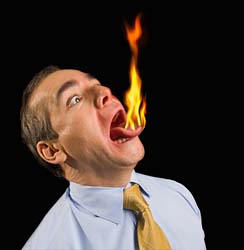 LOKALNI UZROCI
- pušenje , alkohol, crna kava, vruća jela 
Kandidijaza
Kamenac
Galvanizam (puno amalgamskih plombi)
Proteze ( na njima razni anaerobi , spirohete...)
2. SISTEMSKI UZROCI
Gastritisi
Karcinom bronha i pluća ( kronična gosopiroza je 1!!!!! Simptom kod karcinoma)
Osteofiti (kod problema vratne kralježnice )pritišću na živčane okončine 
Parkinsonova bolest
Lijekovi antihipertenzitivi
Deficiti vit B i Fe
3. PSIHOGENI UZROCI
Anksiozni pacijenti
Depresivni pacijenti
Neuroze ...
Najčešće povezani simptom uz PEČENJE je i SUHA USTA (nedostatak sline ) 
Terapija : stimulacija sline žvakama, bombonima, umjetna slina
Ostala terapija
Etiološka!! Ovisno o uzroku (uzeti anamnezu)
Čišćenje kamenca, provjera proteza, antiseptici, ako kandida, liječenje kandide, 
Jačanje otpornosti sluznice (vit B kompleks, vit A )
Analgetici po potrebi
HERPES SIMPLEX
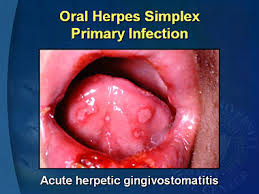 PRENOSI SE KONTAKTOM ; nekoliko sati virus preživi i na predmetu
Najčešća virusna infekcija ustiju , uzrokovana virusom herpes simplex tipa 1
Prate ju opći simptomi : malaksalost, glavobolja, manjak apetita, bolovi u grlu, temperatura
U ustima najčešće na gingivi ali može i po cijeloj sluznici 
3.dan vezikule koje prskaju i pretvaraju se u bolne erozije 
Povlačenje za 10 tak dana
Terapija
U prodromalnom stadiju: na lezije virostatik!
Mogu se mazati epitelizansi na leziju
Ako superinfekcija baketrijama : lokalni antibiotik
Ako teško stanje : virostatici tablete